Převody jednotek hmotnosti
Výukový materiál pro 6.ročník
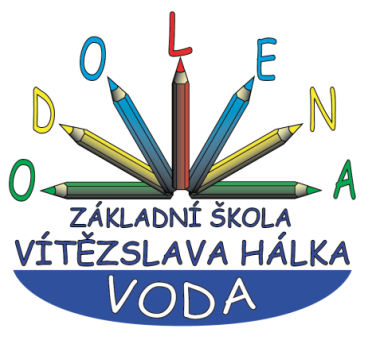 Autor materiálu: Mgr. Martin Holý     
Další šíření materiálu je možné pouze se souhlasem autora
Desetinná čísla – převody jednotek hmotnosti
.1000
.10
.100
.100
.10
:10
:100
:10
:1000
:100
Jednotky hmotnosti:
tuna - t
metrický cent - q
kilogram - kg
dekagram – dkg (dag)
gram - g
miligram - mg
Vztah mezi jednotkami hmotnosti:
tuna
metrický cent
kilogram
dekagram
gram
miligram
Desetinná čísla – převody jednotek hmotnosti
.1000
.10
.100
.100
.10
:10
:100
:10
:1000
:100
tuna
metrický cent
kilogram
dekagram
gram
miligram
.
1000
9,37     kg =          g
9370
0
,
Jednotka, na kterou převádíme, je menší, číselná hodnota bude větší – budeme násobit.
kg má gramů tisíc (1000) – budeme násobit tisícem (1000).
Násobení tisícem znamená posunutí čárky o tři místa doprava.
Výsledek tedy je
Desetinná čísla – převody jednotek hmotnosti
.1000
.10
.100
.100
.10
:10
:100
:10
:1000
:100
tuna
metrický cent
kilogram
dekagram
gram
miligram
:
100
350 kg =       q
3,5
,
Jednotka, na kterou převádíme, je větší, číselná hodnota bude menší – budeme dělit.
Metrický cent má kilogramů sto (100) – budeme dělit stem (100).
Dělení stem znamená posunutí desetinné čárky o dvě místa doleva.
Výsledek tedy je
Desetinná čísla – převody jednotek hmotnosti
.1000
.10
.100
.100
.10
:10
:100
:10
:1000
:100
Př.
tuna
metrický cent
kilogram
dekagram
gram
miligram
: 1 000
. 1 000
25 g  =                 kg
7,4 kg  =              g
8,1 g =                 mg
4,5 q =    	   kg
200 kg =		   t
0,025
3,2 kg =		     g
750 mg =	     kg
20 dkg =                g
0,09 t =	               q
7 kg =	               t
3 200
. 1 000
: 1 000 000
7 400
0,00075
. 1 000
. 10
8 100
200
. 100
. 10
450
0,9
: 1 000
: 1 000
0,2
0,007
Desetinná čísla – převody jednotek hmotnosti
.1000
.10
.100
.100
.10
:10
:100
:10
:1000
:100
1) Převeďte
tuna
metrický cent
kilogram
dekagram
gram
miligram
: 10
: 1 000
580 g  =		     kg
740 kg =          	     q
7,5 g =		     mg
25 dkg =		     g
0,89 kg =	     g
150 g =		     dkg
530 mg =	     kg
0,1 kg =	               dkg
4,2 t =  	               q
89 kg =     	     t
0,58
15
: 100
: 1 000 000
7,4
0,00053
. 1 000
. 100
7 500
10
. 10
. 10
250
42
. 1 000
: 1 000
890
0,089
Desetinná čísla – převody jednotek hmotnosti
.1000
.10
.100
.100
.10
:10
:100
:10
:1000
:100
2) Převeďte
tuna
metrický cent
kilogram
dekagram
gram
miligram
30 dkg  =	   kg
50 kg =          	   q
450 mg =	   g
15 dkg =		   g
0,89 t =	             kg
0,025 kg =	     mg
30 g =	               kg
0,5 kg =	               dkg
850 q =  	               t
8 600 g =     	     q
0,3
25 000
0,5
0,03
0,45
50
150
85
890
0,086
Desetinná čísla – převody jednotek hmotnosti
.1000
.10
.100
.100
.10
:10
:100
:10
:1000
:100
3) Převeďte
tuna
metrický cent
kilogram
dekagram
gram
miligram
0,7 kg  =  	   g
50 g =          	   mg
45 q =      	   kg
150 kg =		   t
9,5 t =	             q
250 g =    	     kg
3,9 g =	               mg
0,03 kg =	     dkg
350 kg =  	     t
600 mg =     	     g
700
0,25
50 000
3 900
4 500
3
0,15
0,35
95
0,6
Desetinná čísla – převody jednotek hmotnosti
4) Nalezněte a opravte chyby:
1,5 kg = 1 500 g
25 q = 2,5t
120 kg = 1,2 q
5 900 g  = 0,59 kg
3,5 g =	 3 500 mg
8 dkg = 800 g
0,6 t =  600 kg
0,06 kg = 60 g
0,4 kg = 40 dkg
1 400 mg = 1,4 g
0,04 q = 0,004 t
70 kg = 0,7 q
0,52 kg = 520 g
200 g = 2 dkg
12 kg = 1 200 g
0,002 q = 200 g
5,9
80
20
12 000
Desetinná čísla – převody jednotek hmotnosti
.1000
.10
.100
.100
.10
:10
:100
:10
:1000
:100
5) Doplňte jednotky:
tuna
metrický cent
kilogram
dekagram
gram
miligram
0,3 kg  = 300  	   
50 kg = 0,5          	   
0,45 t = 450      	   
1,5 kg = 1 500		   
850 mg = 0,85
200 g = 20    	     
3,9 g = 3 900	               
2,5 q = 250	     
3 500 kg = 3,5  	     
600 g = 0,6
g
dkg
q
mg
kg
kg
g
t
g
kg
Desetinná čísla – převody jednotek hmotnosti
6) Převeďte:
a) 8,2 kg  = 		g
b) 0,25 t   = 		q
c) 2,3 dkg = 		g
d) 760 mg = 	g
e) 0,008 kg = 	g
f) 0,03 kg  = 	dkg
g) 471 kg = 		q
h) 0,009 t = 		q
i) 730 kg = 		t
j) 5800 g  = 		kg
k) 740 kg = 		q
8200
 2,5
 23
 0,76
   8
  3
4,71
0,09
0,73
 5,8
7,4
l) 8,8 g = 		  mg
m) 560 dkg = 	  g
n) 0,029 kg = 	  g
o) 450 g = 		  dkg
p) 85 000 mg = 	       	kg
q) 0,5 kg = 		 dkg
r) 0,05 t = 		  q
s) 9300 kg = 	  t
t) 0,000 25 kg = 	    mg
u) 650 000 g = 	    q   
v) 15 dkg = 	 	    kg
8800
     5600
     29
45
        0,085
 50
 0,5
     9,3 
         250
       6,5
  0,15
Desetinná čísla – převody délkových jednotek
7) Michal vážil na konci prázdnin 3/4 q. Od prázdnin další přibral 3 kg.
     Kolik kg váží dnes?


8) Maminka odsypala z kilogramového balení cukru do cukřenky 
    150 g. Kolik g cukru v balení zbylo?  


9) Valník má nosnost 4 t. Kolik 50 kg pytlů s obilím na něj můžeme
    naložit ?


10) V masně nakrájeli z 0,8 kg šunky 25 dkg. Kolik g šunky zbylo?
x = 75 + 3 = 78 kg
x = 1000 - 150  = 850 g
x = 4000 : 50 = 80 pytlů
x = 800 - 250 = 550 g šunky
Desetinná čísla – převody délkových jednotek
11) V krabici o hmotnosti 100 g je zabaleno celkem 20 másel o
      hmotnosti 250 g. Kolik kg váží celá krabice s 20 másly?


12) Do výtahu s nosností 0,2 t nastoupil Milan vážící 85 kg a jeho otec
       vážící 1,1 q. Byla překročena nosnost výtahu, jestliže mají 10 kg 
       nákup? 


13) Do pomazánky jsme dali 25 dkg šunky, 20 dkg sýru, 50 g    
      majonézy. Kolik kg pomazánky jsme vytvořili ?


14) 5 kg lískových oříšků jsme rozvážili do 25 stejných balení. Kolik g
      lískových oříšků bude v každém balení?
x = 100 + 20 . 250 = 5100 g = 5,1 kg
x = 85 + 110 + 10 = 205 kg = 0,205 t            Byla
x = 250 + 200 + 50 = 500 g = 0,5 kg
x = 5 000 : 25 = 200 g
Desetinná čísla – převody jednotek hmotnosti
A
15) Rozhodněte, zda rovnost platí:
A
N
a) 8 t + 7 q = 8 700 kg  	
b) 25 dkg + 250 g = 0,5 kg 
c) 3 g – 200 mg = 100 mg
d) 2 t – 500 kg = 15 q	
e) 40 kg + 2 000 g = 4,2 q  
f) 25 000 mg + 50 g = 0,3 kg	
g) 1,5 q – 145 kg = 5 000 g 	
h) 0,9 t – 4 q = 500 kg